Spring Regional 2022
Curriculum Updates
Ethnic Studies Task Force met in November and February. First step will be recommendation on implementation date. (Expected to be around Summer/Fall 2024) 

Good news! UC proposed Area 7 (Going through internal processes).
Ethnic Studies
Title 5, Section 55063 –Minimum requirements for the Associate Degree:

 Additional Requirements. The associate degree also requires demonstrated competence in reading, written expression, and mathematics, and satisfactory completion of a course in ethnic studies, as follows:

(3) Satisfactory completion of a transfer-level course (minimum of three semester units or four quarter units) in ethnic studies. This requirement may be satisfied by obtaining a satisfactory grade in a course in ethnic studies taught in or on behalf of other departments and disciplines.
TMC’s are being drafted for: (Linked here)
Ethnic Studies
Ethnic Studies: African American Studies 
Ethnic Studies: American Indian Studies 
Ethnic Studies: Asian American Studies 
Ethnic Studies: Chicana and Chicano Studies 

AS delegates are set to vote on 2 new Minimum Qualifications for
 Native American Studies 
  Asian American Studies
(Min. Quals. Expected to mirror those for African American Studies and Chicano/Latino Studies)
Ethnic Studies
Photo by Shingi Rice on Unsplash
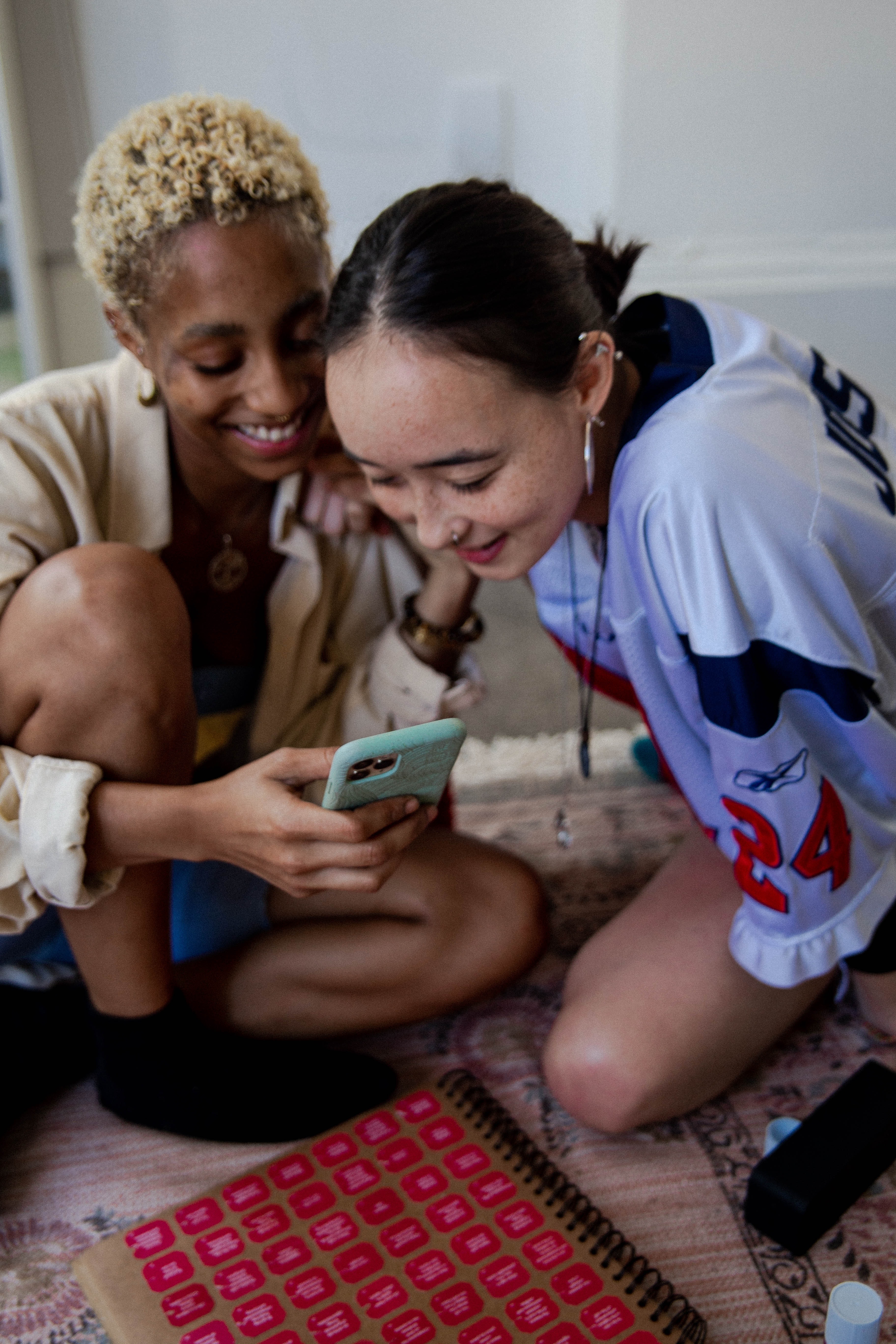 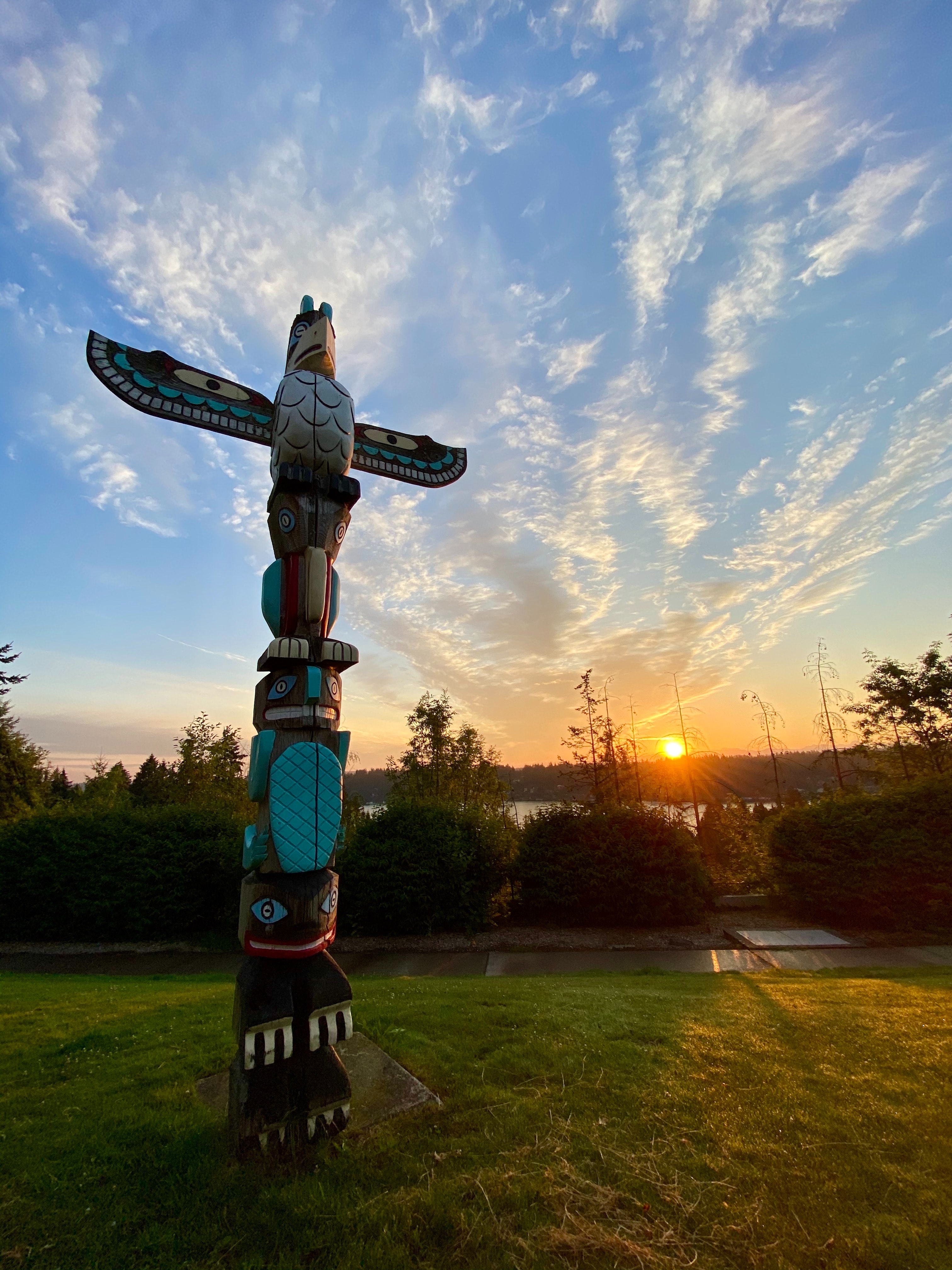 Photo by Ryan Stone on Unsplash
AB1111
Not much to update!

SOVA is working on a landscape analysis to capture the scope of the project. 

Chancellor's office is contracting with UC Berkeley to use AI technology to look at curriculum alignment and patterns of articulation (C-ID will be part of the process)
AB928
A Special Sub-committee of ICAS was formed  
Faculty–3 from each system; chair is ICAS chair (UC AS President)
Students–1 from each system
Administration–advisors from each system 

Charge to make recommendations to ICAS for potential singular general education pathway 
Special committee to complete work by May 6, 2022, report to ICAS.
Each system will vet the proposed pathway through their own process before May 2023
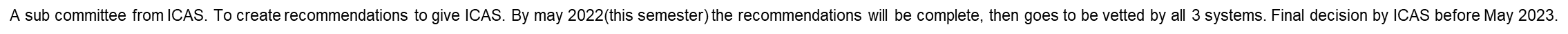 AB705 Implementation
Reports to Chancellor's Office are due this month. 

AB 1705: Mainly adding specific language to clarify the ambiguity in AB705, for example, this bill would require that a community college district or community college not recommend or require students to enroll in pretransfer level English or mathematics coursework, except under specified circumstances. (By July 1, 2023)
[Speaker Notes: It’s basically a clean up bill to clean the ambiguity in 705. It tightens the ways you can place students in pre transfer levels in math and English.
Are we now required to pull intermediate Algebra? No but you can not place students in it.
It’s no longer just placing students it’s also about enrollment. Listing the course is not the same as placing students in it.
1705 will clarify. It would change our local degrees]
Vice Chancellor Lowe insisted that the discussion around remedial levels should be about competencies and skills rather than courses and course types. What's good for students. Evidence of otherwise should be presented to keep offering remedial levels.

Not required to pull intermediate Algebra, but cannot place students in it. 

Proposed resolution for Spring 2022 (in April) to provide guidance for the articulation of courses that require requisites below transfer level math.
Intermediate Algebra
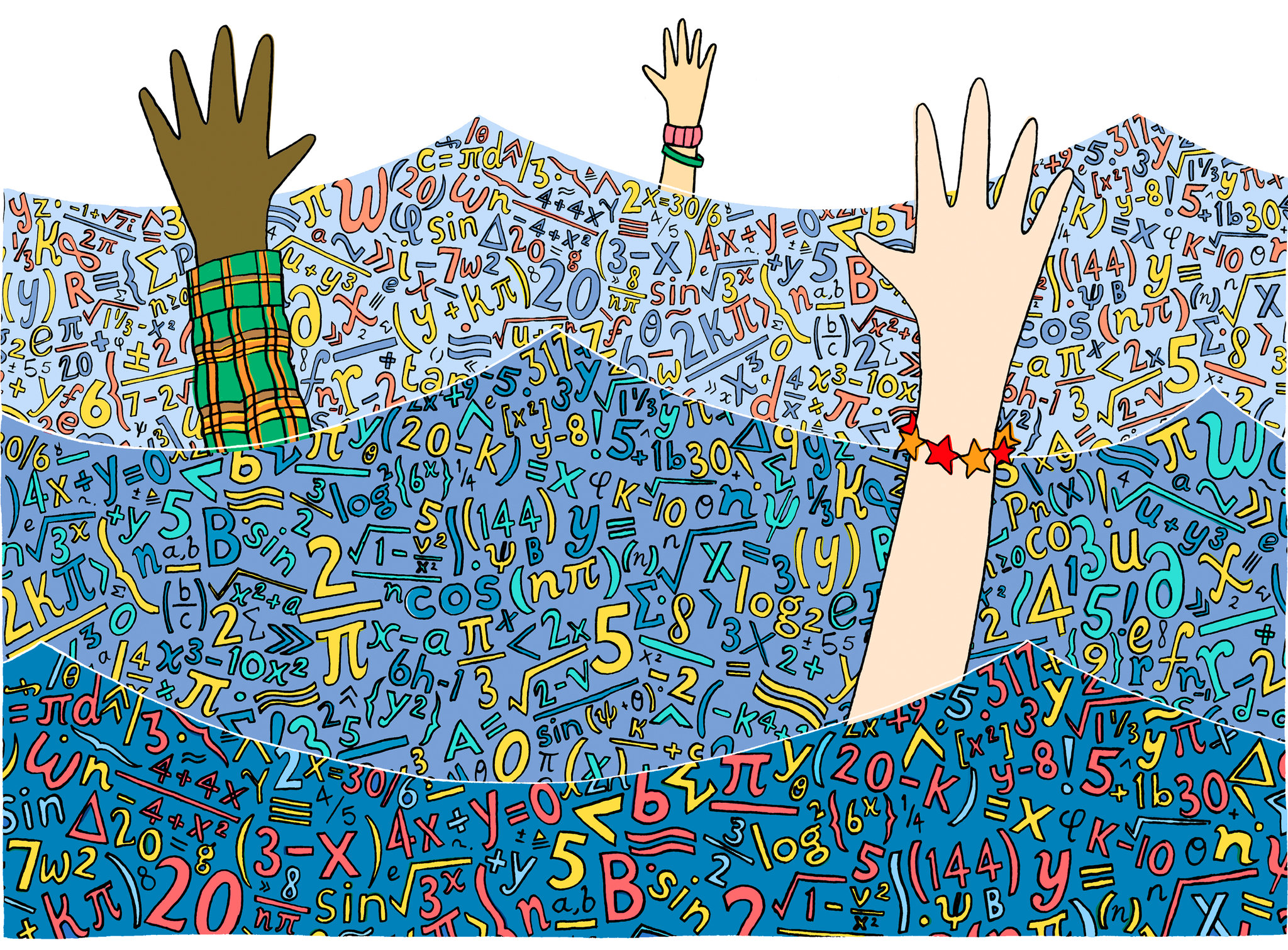 DEIA in Curriculum
Potential changes to Title 5 in Standards and Criteria for Courses (55002) to add diversity/equity/inclusiveness/antiracism (DEIA) as a standard for course approval and to require it to be integrated into existing areas of COR (locally determined)